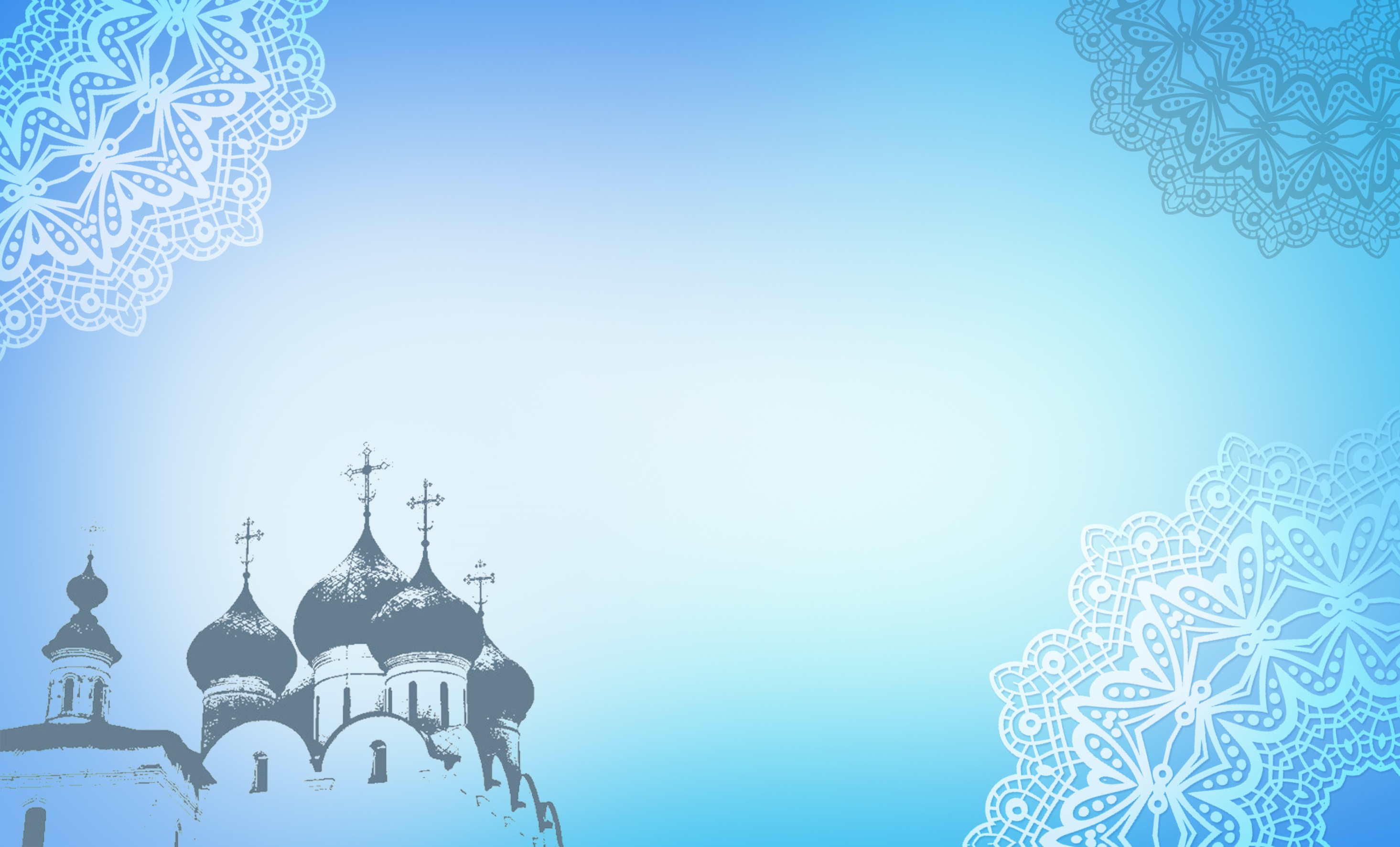 Об участии СКПК в развитии сельских территорий
Орлова Ирина Викторовна – 

Председатель Наблюдательного совета Вологодского областного СПКК «Вологда-Кредит»,

 Председатель СПКСК «Взаимный кредит» 
(Вологодская область)
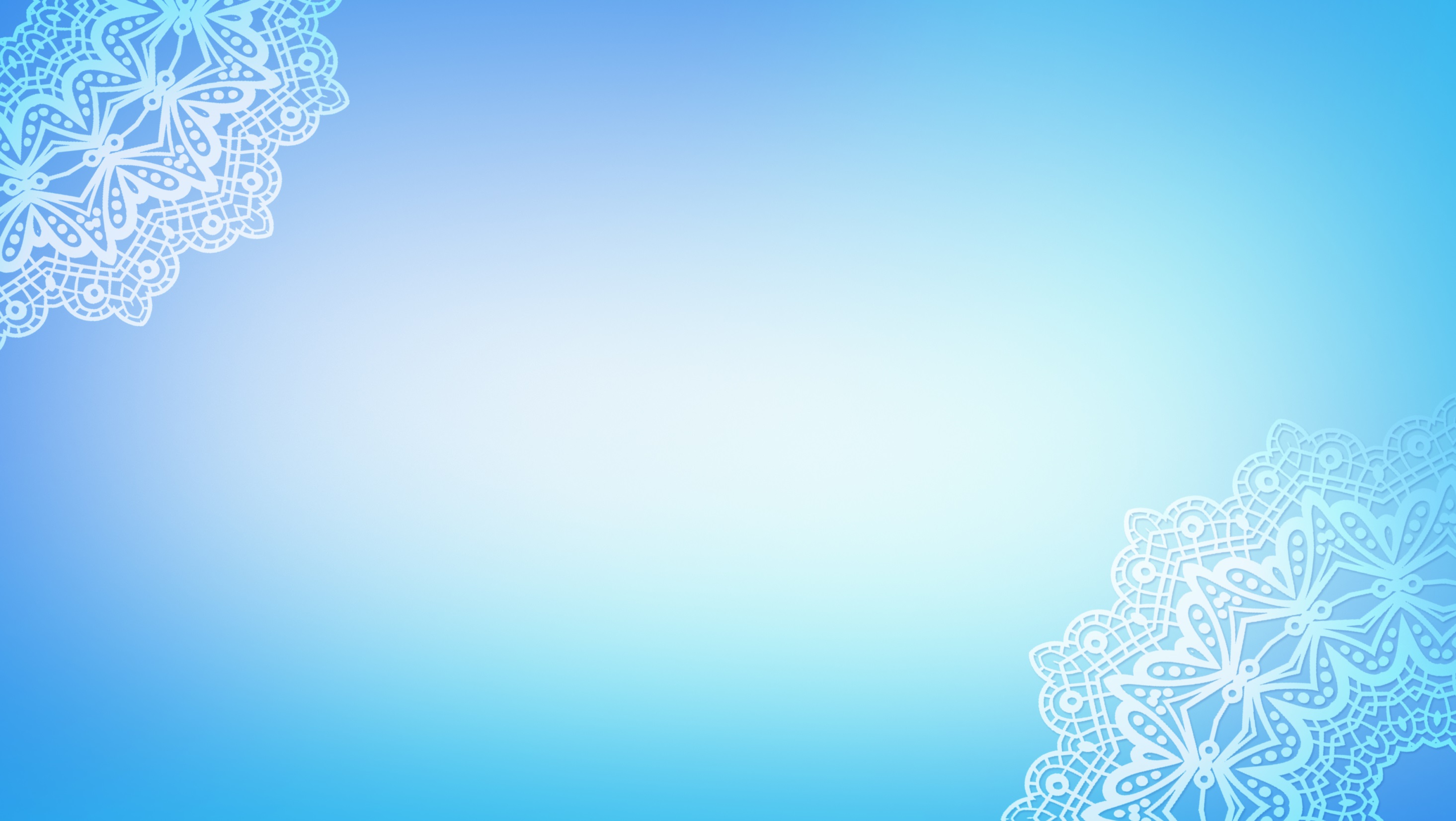 Программное комплексное развитие сельских территорий (согласно проектов Постановлений Правительства РФ) с 2020 будет предполагать
субсидирование недополученных доходов по выданным потребительским кредитам (займам) на следующие цели:

на повышение уровня благоустройства домовладений;
-жилищным(ипотечным) кредитам (займам) на сельских территориях;
на развитие инженерной и транспортной инфраструктуры, строительство жилых зданий на сельских территориях.
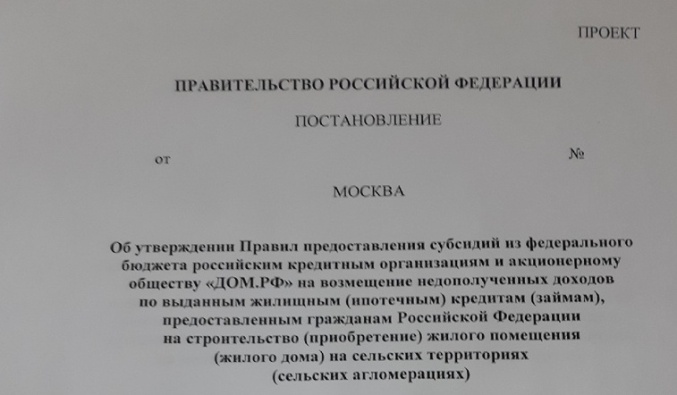 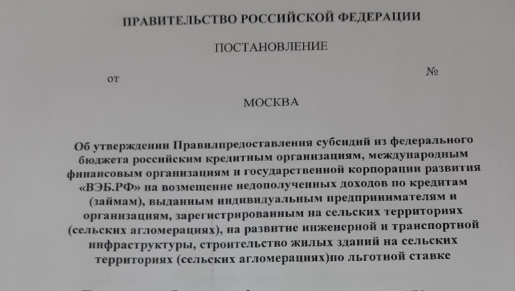 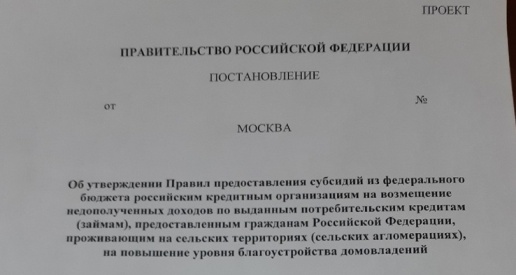 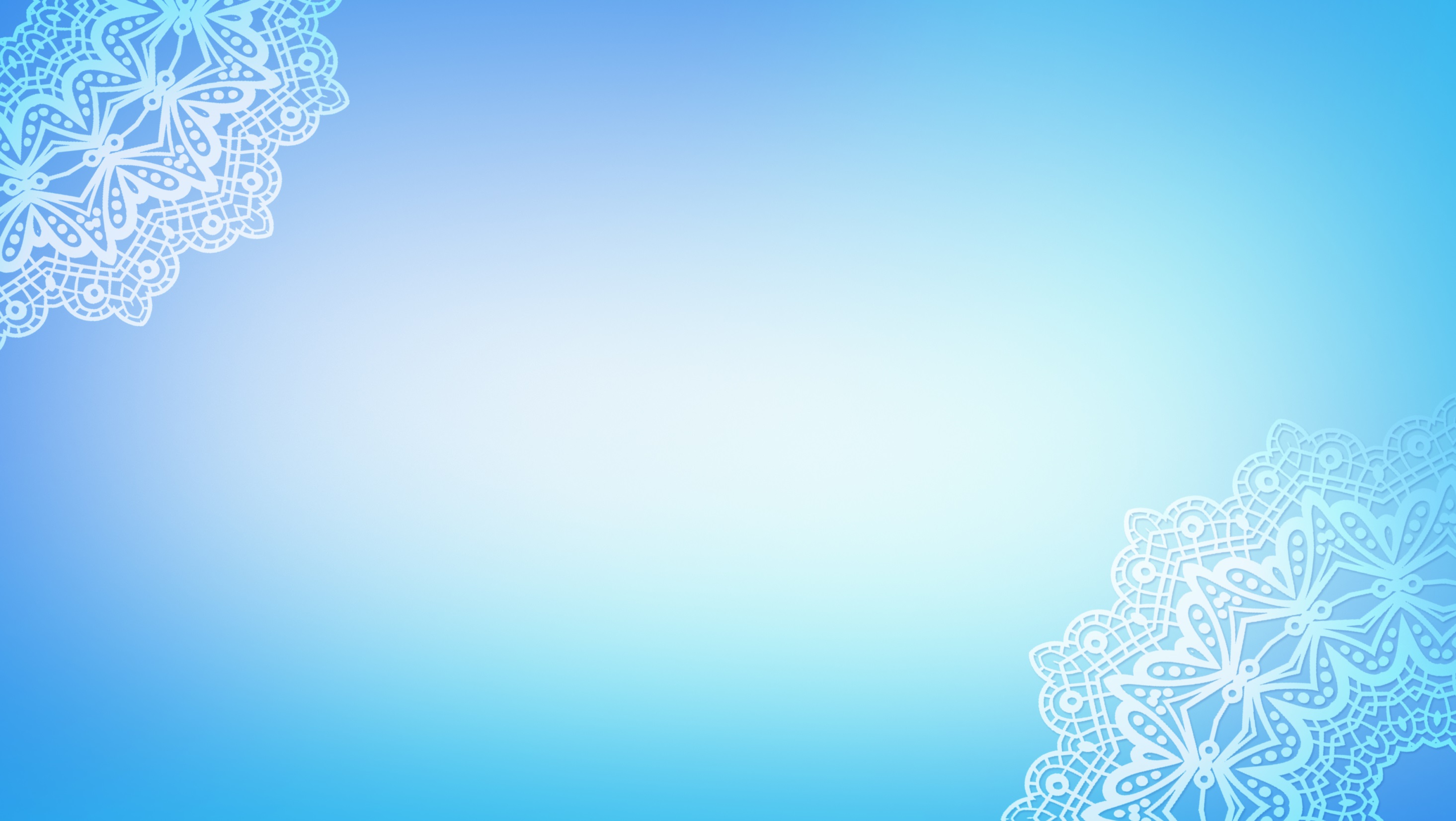 Финансовая функция СПКК Вологодской области в развитии сельских территорий
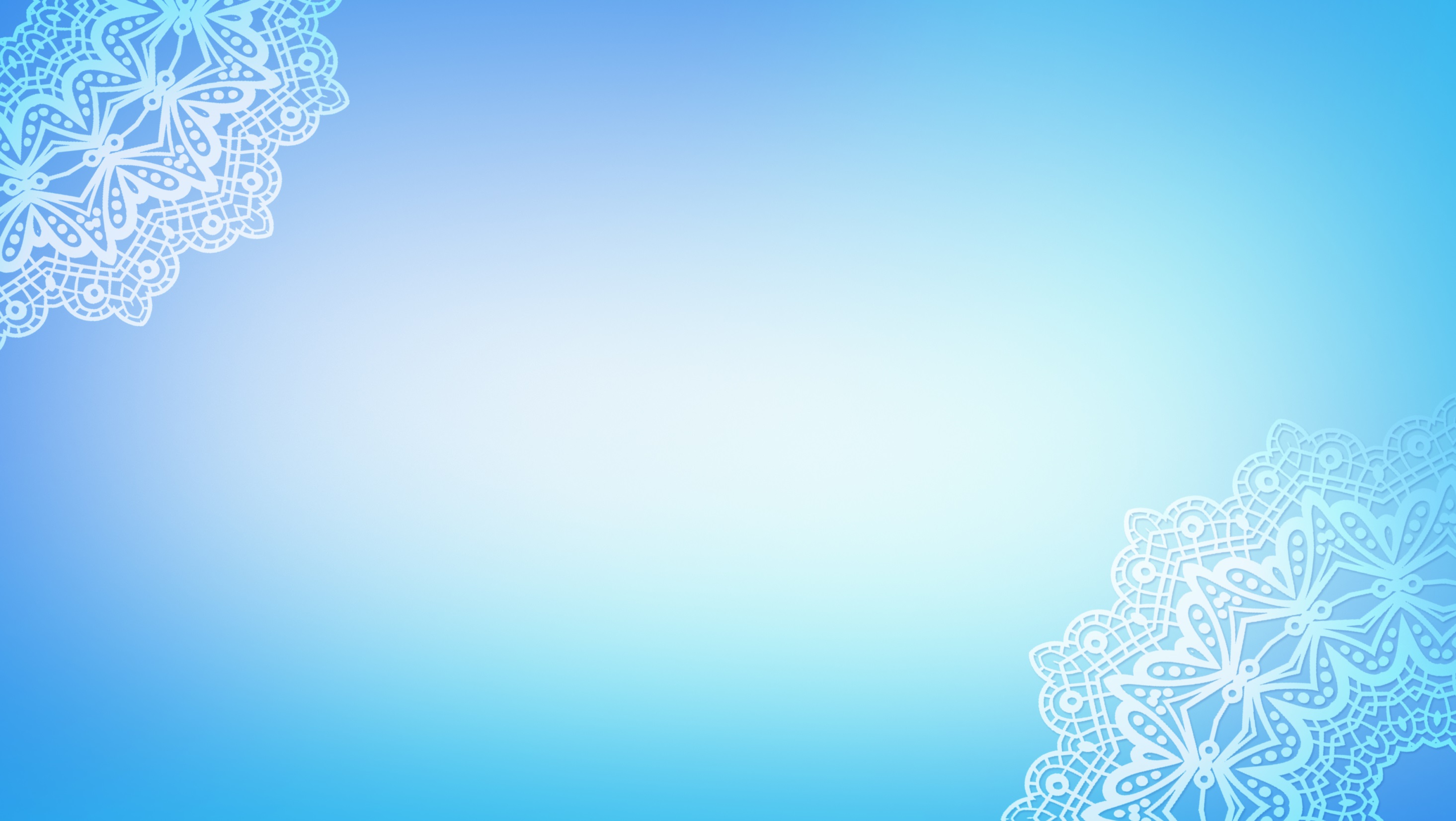 Потенциальные риски, с которыми СПКК сталкиваются в этой работе:
низкая ликвидность обеспечения, 
отсутствие банковских сервисов,
сложность технологии выдачи целевых займов (требования к собственности на землю при строительстве дома, к привлечению подрядной организации, к качеству жилья и коммуникаций), 
отсутствие официальных публичных доходов для подтверждения кредитоспособности заемщиков. 

Но мы видим свое место в реализации данных государственных программ и готовы выполнять эту работу!
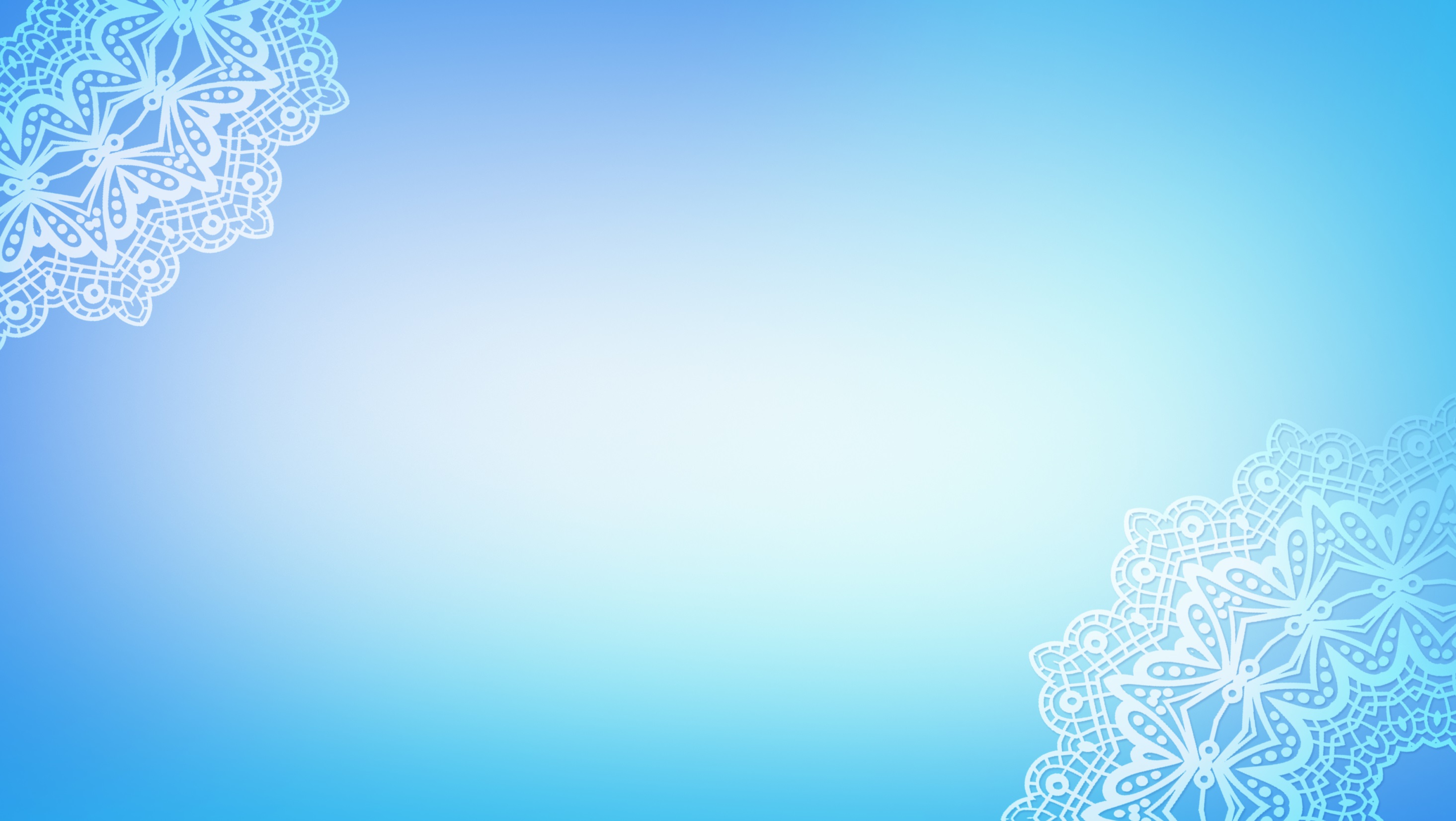 Участие СПКК в реализации государственных программ на сельских территориях
Строительство и приобретение жилья молодыми семьями на селе  (в рамках ФЗ «О дополнительных мерах государственной поддержки семей, имеющих детей» № 256-ФЗ) в 2018 году на сумму 281 млн.руб.;


Улучшение жилищных условий в рамках государственной программы «Развитие агропромышленного комплекса и потребительского рынка Вологодской области на 2013-2020 г.г.» в рамках подпрограммы «Устойчивое развитие сельских территорий Вологодской области на 2014-2017 годы и период до 2020 года».
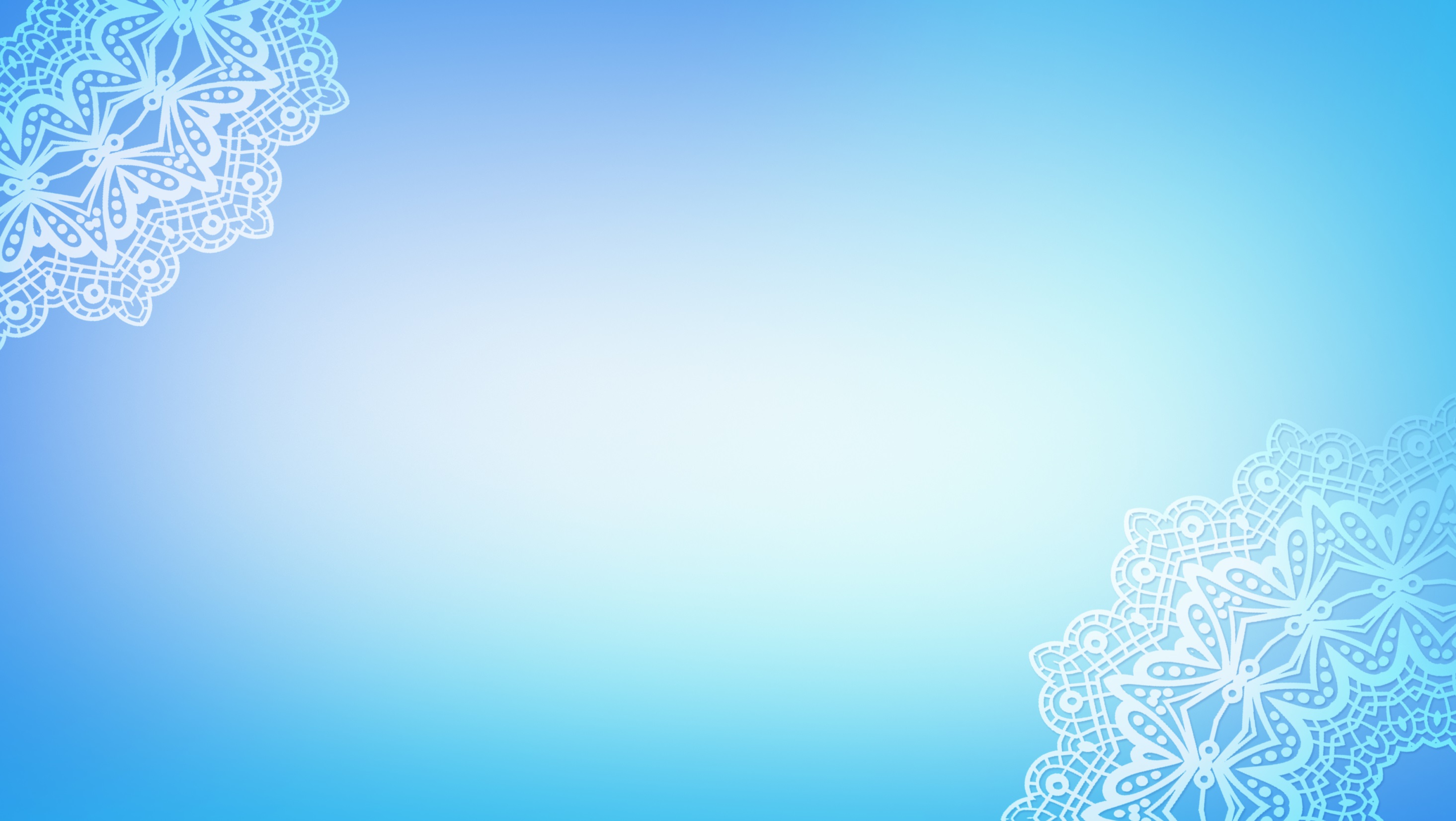 СПКК, согласно выполняемым задачам своей деятельности готовы включиться в эту работу согласно проектам Постановлений и правилам субсидирования:потому что
у членов СПКК существует потребность субсидирования процентов по целевым займам;
это соответствует целям выдачи займов СПКК;
кооперативы  имеют опыт выдачи займов на указанные цели и являются надежным проводником средств государственных программ до конечных получателей.
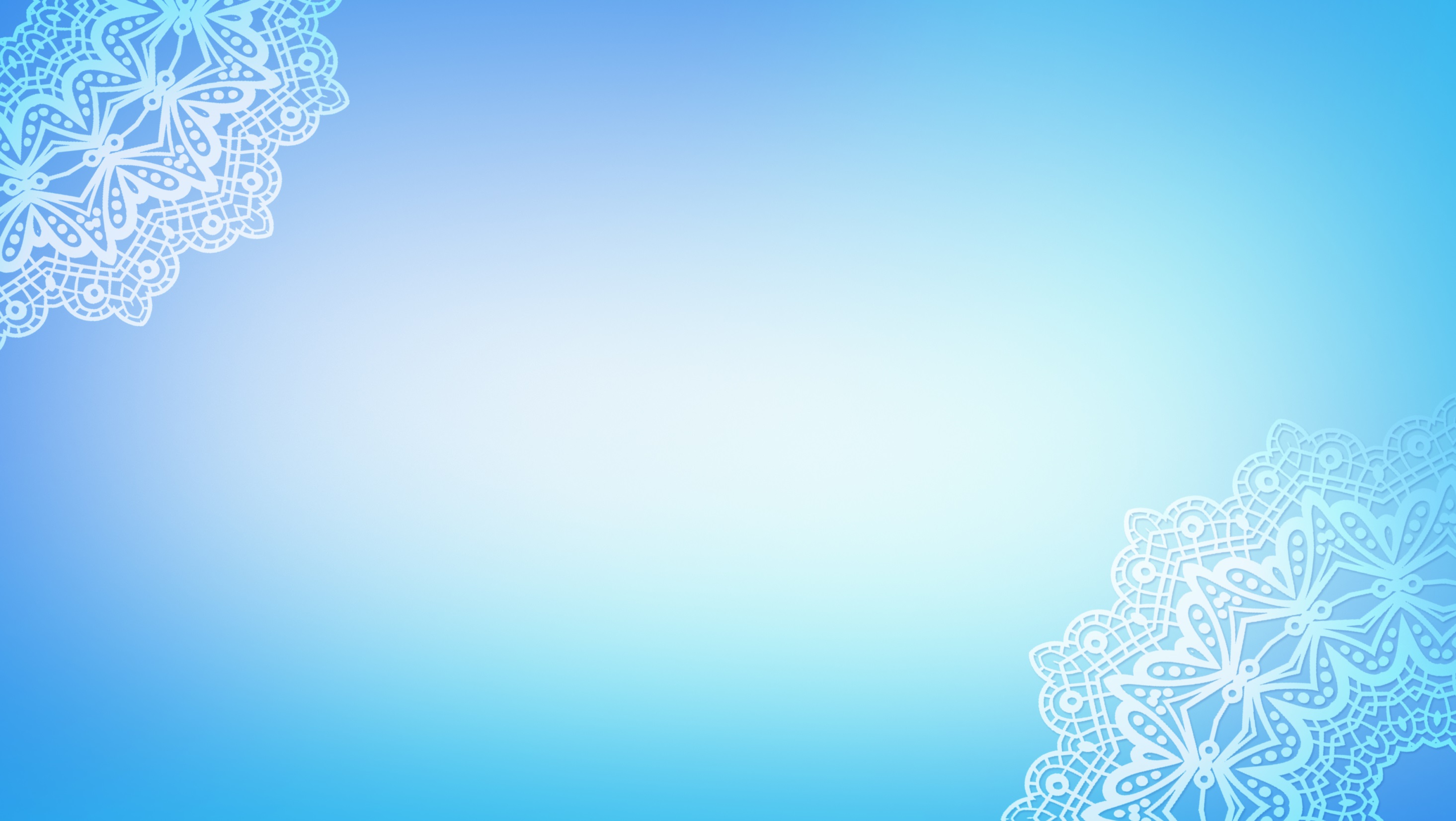 Благодарю за внимание!
Наши контакты:
ВОСПКК «Вологда-Кредит»

Адрес: 160000 г. Вологда ул. Зосимовская, д. 18, офис 215
Телефон: (8172) 58-08-98
 e-mail: vologda-kredit@yandex.ru и hpsn@ya.ru